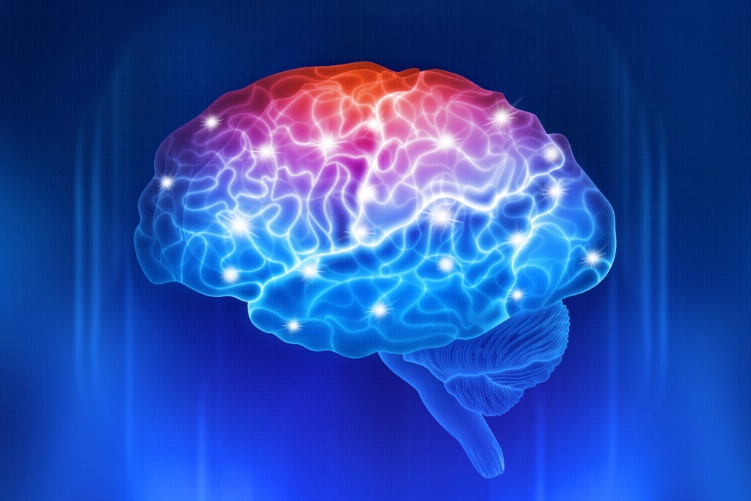 Εισαγωγή στη Γενική ΨυχολογίαΑ΄ εξάμηνο
Ειδικότητα: Βοηθός Εργοθεραπείας
Μαρία Δημητριάδου 
Ψυχολόγος Μ.Α., M.Sc.
Στην προηγούμενη ενότητα
Η έννοια της προσωπικότητας
Η επίδραση περιβάλλοντος & κληρονομικότητας
Προσαρμογή
Ψυχική διαταραχή
Στην παρούσα ενότητα
Ψυχαναλυτική θεωρία του Sigmund Freud (1856-1939)
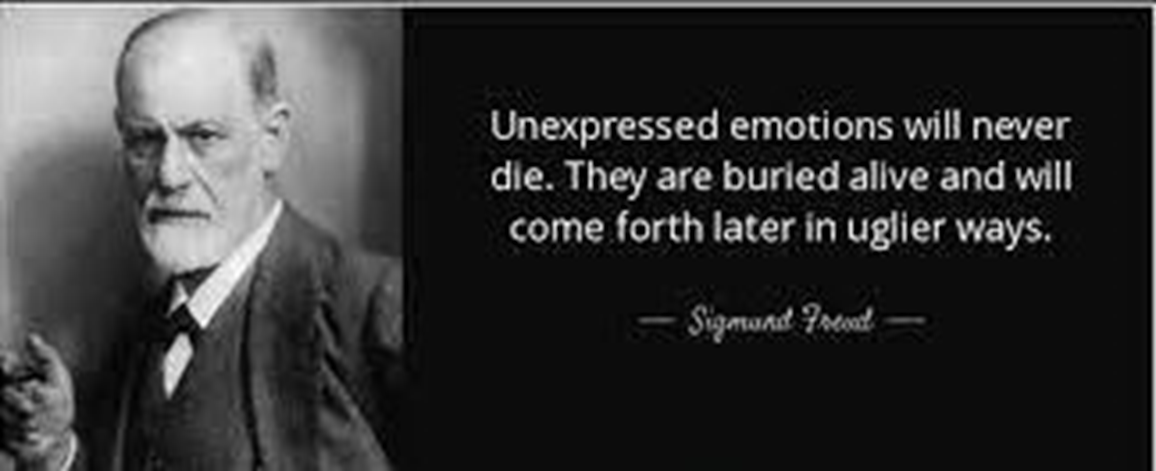 Sigmund Freud (1856-1939)
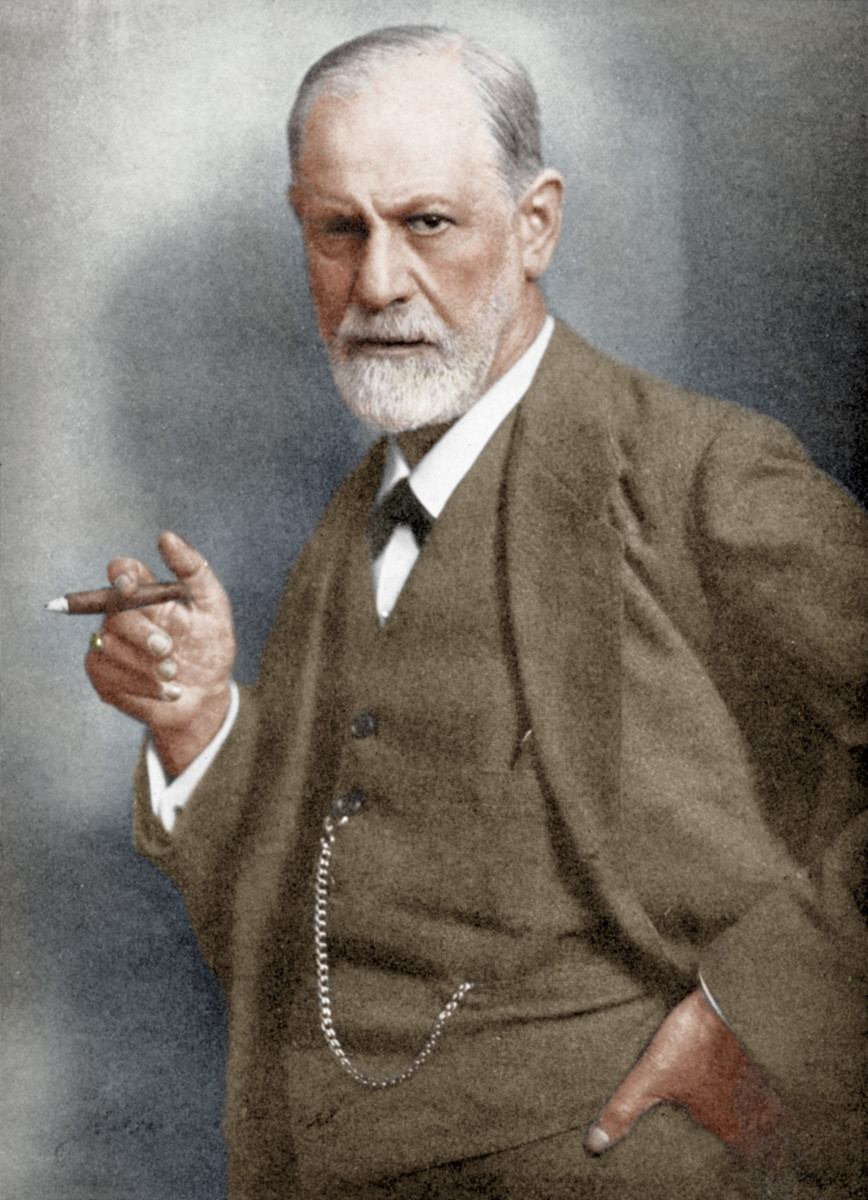 Αυστριακός γιατρός (νευρολόγος-ψυχίατρος)
 εβραϊκής καταγωγής
Πολύ σημαντική συνεισφορά, πολλοί
 τον μελέτησαν, διαφώνησαν ή εμπνεύστηκαν
Αnna Freud κόρη, ψυχαναλύτρια παιδιών
Η γέννηση της ψυχανάλυσης: Η ασθενής Anna O
Σημαντική ασθενής του Josef Breuer, συνάδελφο και μέντορά του S. Freud
Νεαρή γυναίκα με υστερία 
Συμπτώματα όπως πονοκέφαλοι, διπλωπία, κρίσεις διέγερσης, απώλεια ασθήσεων, παράλυση
Οραματιζόταν μαύρα φίδια, κρανία και σκελετούς. Κατά διαστήματα μιλούσε σαν μικρό παιδί, ενώ άλλοτε αδυνατούσε να μιλήσει, να διαβάσει και να γράψει στη μητρική της γλώσσα, που ήταν τα γερμανικά και μιλούσε μόνο στα αγγλικά, στα γαλλικά ή στα ιταλικά.
Η γέννηση της ψυχανάλυσης: Η ασθενής Anna O
Ανακάλυψαν πως τα συμπτώματα υποχωρούσαν όταν η ασθενής μιλούσε για τις τραυματικές της εμπειρίες. Όσο έλεγε ιστορίες για τον εαυτό της ανακαλούσε σημαντικές αναμνήσεις και αναβίωνε συναισθήματα που δεν μπορούσε να θυμηθεί ή να εκφράσει. Αυτό είχε ως αποτέλεσμα την ανακούφιση των συμπτωμάτων της
Συμπέρασμα: αιτία των συμπτωμάτων όχι οργανική, αλλά οι τραυματικές εμπειρίες και τα καταπιεσμένα συναισθήματα που είχαν απωθηθεί, ξεχαστεί και καταπιεστεί
Θεραπεία: η επαναφορά αυτών των απωθημένων εμπειριών στο συνειδητό και η βίωση των συναισθημάτων
Ψυχαναλυτική θεωρία
1η συστηματική μελέτη προσωπικότητας
Ασυνείδητα κίνητρα συμπεριφοράς: το άτομο δεν έχει επίγνωση κάθε φορά του γιατί συμπεριφέρεται όπως συμπεριφέρεται
Μεθοδολογία
Ελεύθερος συνειρμός: ζητείται από τους θεραπευόμενους να μιλήσουν για οτιδήποτε τους έρχεται στο μυαλό, όσο το δυνατόν πιο αυθόρμητα και χωρίς καμία προσπάθεια ελέγχου και αλλαγής τους. Γίνεται έτσι έκφραση των απαγορεύσεων και των ασυνείδητων επιθυμιών.
Ανάλυση ονείρων: «Η ερμηνεία των ονείρων είναι η βασιλική οδός για το ασυνείδητο» Freud. Πίστευε ότι αντανακλούν τις ασυνείδητες σκέψεις, τα συναισθήματα και τις καταπιεσμένες επιθυμίες
Μεταβίβαση: Αφορά στη σχέση θεραπευτή-θεραπευόμενου. Ο θεραπευόμενος αλληλεπιδρά με τον θεραπευτή υιοθετώντας τους ίδιους άκαμπτους τρόπους που χρησιμοποιεί με τους σηματντικούς άλλους. Σημαντικά στοιχεία για τον τρόπο που σχετίζεται και συμπεριφέρεται (π.χ. θεραπευόμενη με προκλητική συμπεριφορά)
Το δομικό μοντέλο της προσωπικότητας: 3 μέρη
«Εκείνο»: αρχή ευχαρίστησης, βιολογικά ένστικτα, ασυνείδητο
«Υπερεγώ»: το ηθικά και κοινωνικά αποδεκτό, υποδείξεις    γονέων & σημαντικών άλλων για το «σωστό»
«Εγώ»: ψυχικές λειτουργίες με τις οποίες αντιλαμβανόμαστε την πραγματικότητα (π.χ. Μνήμη, αντίληψη), αρχή πραγματικότητας, ρυθμιστής
Μάχη για διατήρηση ισορροπιών. Όταν το εγώ καταπιέζεται από το εκείνο ή το υπερεγώ -> άγχος ->μηχανισμοί άμυνας (π.χ. άρνηση, παλινδρόμηση, προβολή)
Το δομικό μοντέλο της προσωπικότητας: 3 μέρη
Το δομικό μοντέλο της προσωπικότητας: παράδειγμα
Θέλω να φάω μια σοκολάτα.
Εκείνο
Δεν πρέπει να φάω. Είμαι σε δίετα.
Υπερεγώ
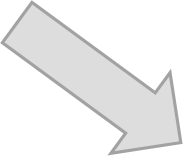 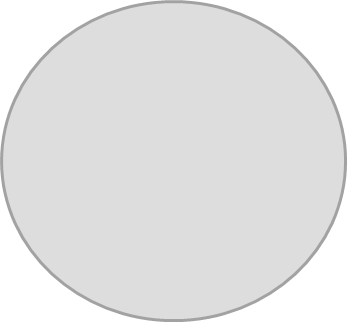 Θα φάω μόνο ένα μικρό κομμάτι.
Εγώ
Άσκηση: Φτιάξτε ένα δικό σα παράδειγμα με το δομικό μοντέλο
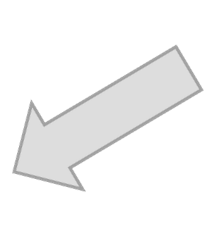 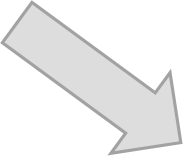 Ανάπτυξη προσωπικότητας
Παιδική ηλικία (κυρίως 5 πρώτα χρόνια)
Επηρεάζεται από τον τρόπο & την ποιότητα επικοινωνίας ανάμεσα στο βρέφος/παιδί & τους γονείς
 Ψυχοσεξουαλικά στάδια: σε κάθε στάδιο
Η συμπεριφορά αποσκοπέι στην ικανοποίηση βιολογικών ορμών & κυρίως της ορμής για ηδονή-libido
η απαίτηση για ικανοποίηση της libido και ο τρόπος επίτευξης της ισορροπίας με την κοινωνική πραγματικότητα παίρνουν διαφορετική μορφή
διαφορετική περιοχή του σώματος, διαφορετικές δραστηριότητες & διαφορετικές διαπροσωπικές σχέσεις.
Ανάπτυξη προσωπικότητας
Φυσιολογική ανάπτυξη: επαρκή ικανοποίηση libido, χωρίς σύγκρουση με κοινωνικό περίγυρο. Αλλώς καθήλωση, παλινδρόμηση
Εμπειρίες σε κάθε στάδιο ασκούν σημαντική επίδραση στη διαμόρφωση των βασικών χαρακτηριστικών της προσωπικότητας
Στάδια
Στοματικό: γέννηση-1.5χρ., στόμα, θηλασμός, πιπίλισμα, μεγάλη εξάρτηση από φροντιστή
Πρωκτικό: 1.5-3χρ., πρωκτός, έλεγχος σφιγκτήρων, εκπαίδευση  στη χρήση τουαλέτας, δυσκολία και συγκρούσεις για 1η φορά γιατί πρέπει να μάθει να ελέγχει την ικανοποίηση (αναβολή ανάλογα με τις υποδείξεις των γονέων), συμμόρφωση ή μη στους γονείς.
Φαλλικό: 3-6χρ. Γεννητικά όργανα, ερωτικές επιθυμίες για τον γονέα του αντίθετου φύλου & ανταγωνιστικές τάσεις για αυτόν του ίδιου φύλου (Οιδιπόδειο σύμπλεγμα & σύμπλεγμα της Ηλέκτρας), τα ξεπερνούν & ταυτίζονται με τους γονείς του ίδιου φύλου
Στάδια (συνέχεια)
Λανθάνουσας σεξουαλικότητας: 6-12 χρ., προσοχή σε πνευματικές δραστηριότητες, κοινωνικές σχέσεις, αθλητικές δραστηριότητες
Γενετήσιας σεξουαλικότητας: 12+ (εφηβεία), στροφή προς τα μέλη του αντίθετου φύλου
Αποτυχία προσαρμογής στα στάδια
https://www.youtube.com/watch?v=nSgkGz4oMEY&t=7s
Μηχανισμοί άμυνας
Ασυνείδητοι τρόποι προστασίας από το άγχος του «εγώ»
Απώθηση: βασικότερος μηχανισμός. Οι οδυνηρές σκέψεις που προκαλούν άγχος, απωθούνται στο ασυνείδητο. Στόχος όλων των μηχανισμών.
Προβολή: αποδίδονται σε άλλα άτομα κίνητρα, σκέψεις και χαρακτηριστικά μας που δεν είναι αποδεκτά και προκαλούν άγχος
Μετάθεση συμβαίνει όταν ένα άτομο καταπιέζει τα συναισθήματα που νιώθει για ένα άλλο άτομο. Έτσι, τα συναισθήματα μετατοπίζονται  προς ένα άτομο ή ζώο που είναι αποδεκτά 
Άρνηση: μη αποδοχή μιας κατάστασης, ενός συναισθήματος
Χιούμορ: πιο ώριμος τρόπος άμυνας
Μηχανισμοί άμυνας (συνέχεια)
Εκλογίκευση: συμβαίνει όταν ένα άτομο προσπαθεί  να εξηγήσει ή να βρει δικαιολογίες για κάθε γεγονός ή πράξη με λογικούς όρους
Μετατροπή: σωματικές εκδηλώσεις του άγχους
Αντίθετη αντίδραση: η υιοθέτηση των ακριβώς αντίθετων σκέψεων από τις πραγματικές
Παλινδρόμηση: συμβαίνει όταν ένα άτομο επαναλαμβάνει κάποιες συμπεριφορές που εμφάνιζε σε μικρότερη ηλικία, αναζήτηση  άνεσης σε πράγματα με τα οποία νιώθει περισσότερη ασφάλεια και χαρά.
Απορίες, Προβληματισμοί, Επισημάνσεις
Βιβλιογραφικές αναφορές
Heiden, L. A., & Hersen, M. (1998). Εισαγωγή στην Κλινική Ψυχολογία (Α. Καλαντζή-Αζίζι & Φ. Αναγνωστόπουλος,  Επίμ).  Ελληνικά γράμματα.
 Μακρόγλου-Γουώλς, Μ., Σφυρίδου, Π., Τσέργας, Ν. (2012). Στοιχεία Γενικής και Εξελικτικής Ψυχολογίας. Ινστιτούτο Τεχνολογίας Υπολογιστών και Εκδόσεων «Διόφαντος». http://ebooks.edu.gr/ebooks/handle/8547/3827  
 Παρασκευόπουλις, Ι. Ν. (1985). Εξελικτική ψυχολογία. Η ψυχική ζωή από τη σύλληψη ως την ενηλικίωση, Τόμος 1. Αθήνα.